Гордый и лихой народ
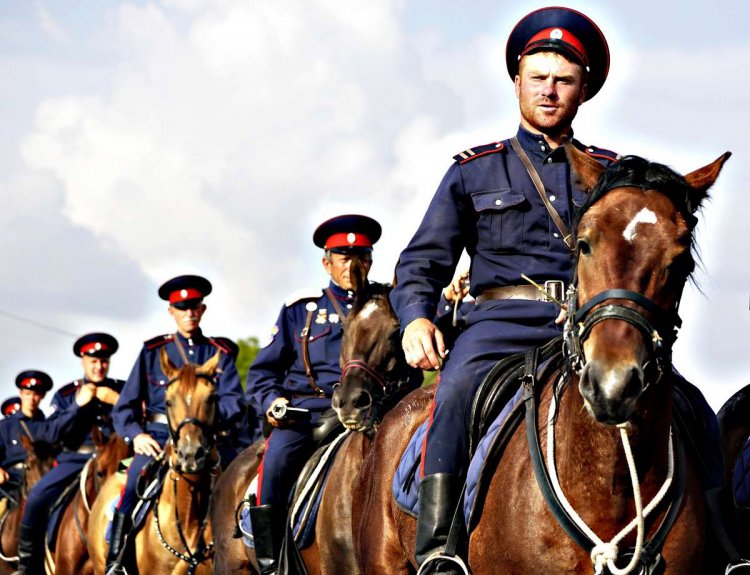 Воспитатель  старшей группы  Середа А.А.
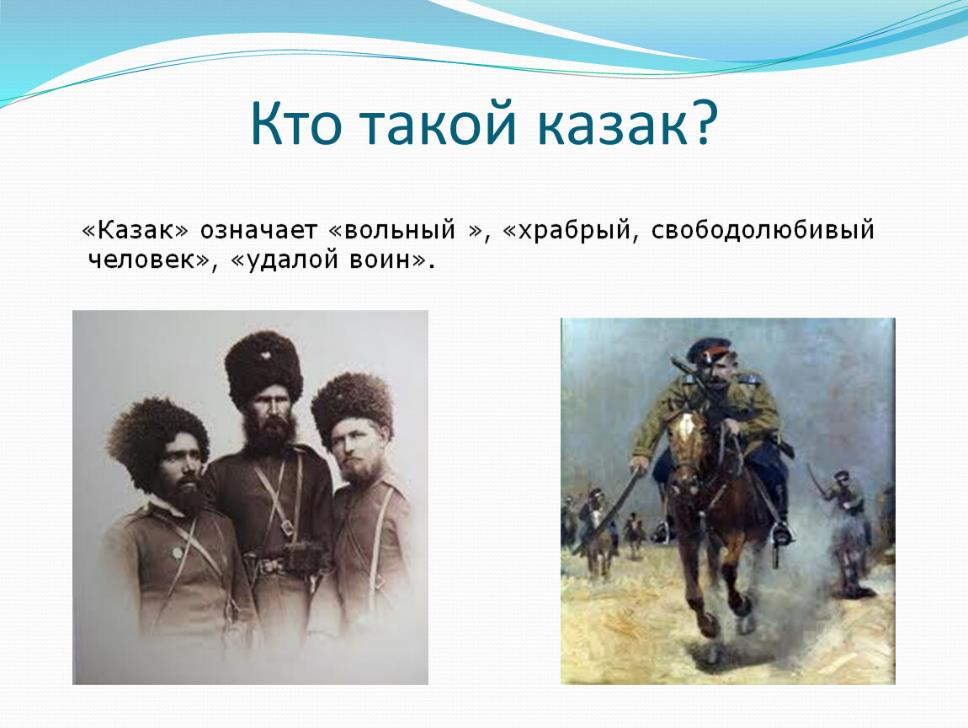 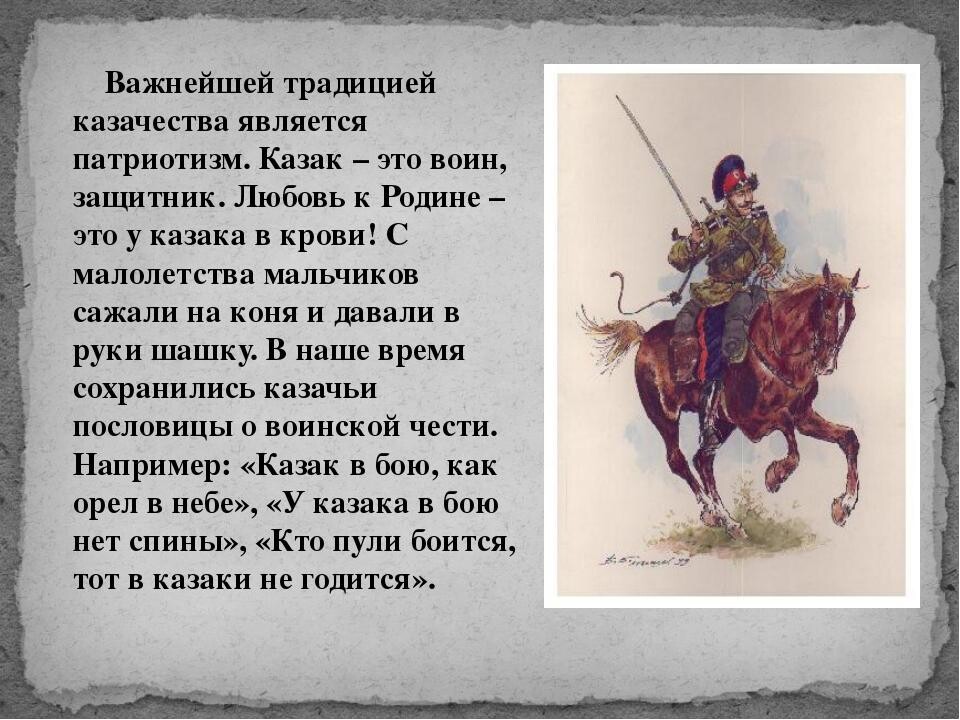 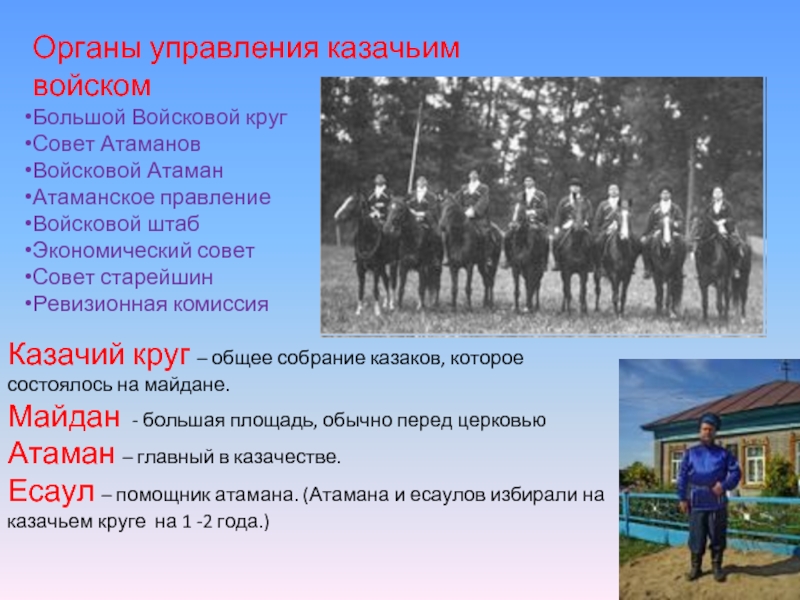 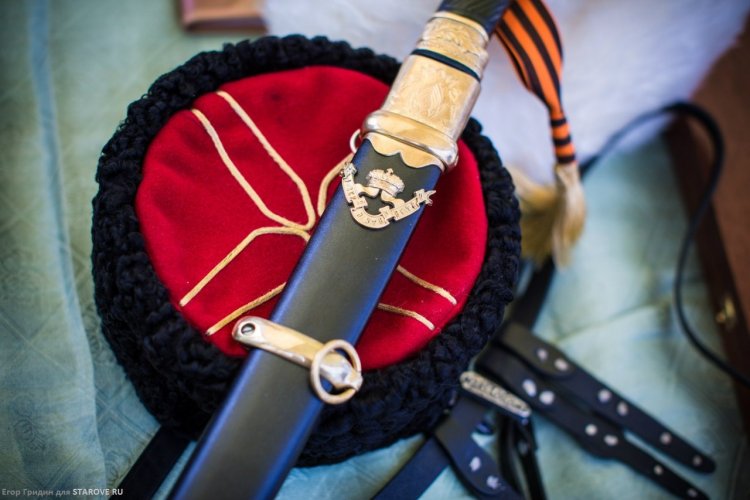 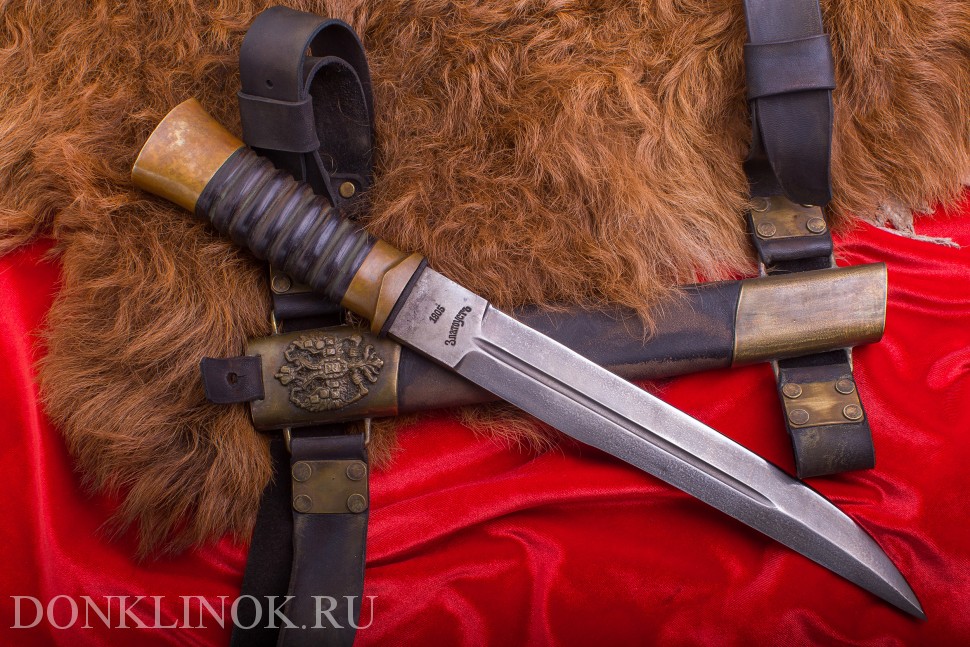 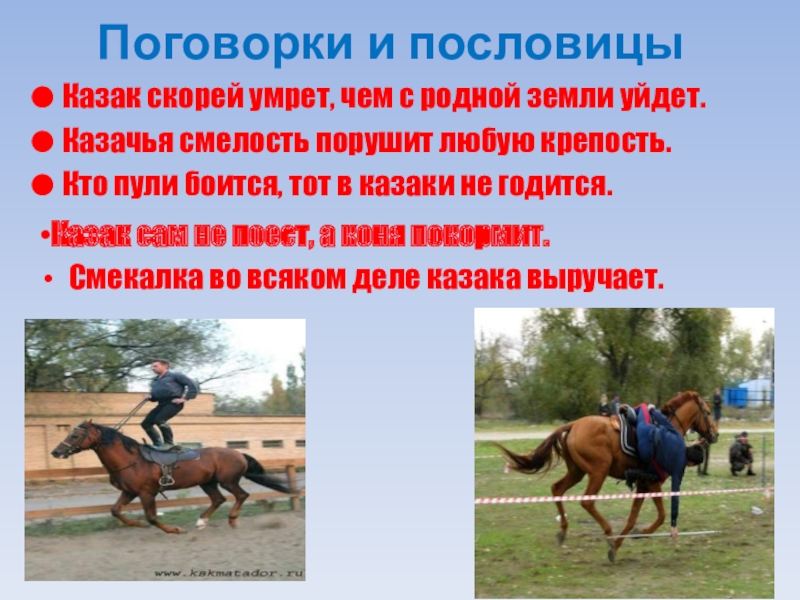